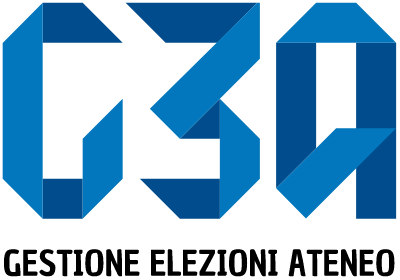 Selecting a list to support
Gruppo GEA - Cineca
Selecting a list
Choosing the list is the phase whereby signatures are collected in support of a particular list
When the required number of preferences is achieved, the list becomes complete and can be transmitted to the voting system
www.cineca.it
Selecting a list
The following are the main stages in selecting a list:
Log in to the system
Click on Sottoscrizione (Select)
Select the list
Select the governing body
Confirm selection
www.cineca.it
Selecting a list
Log in to the system

Access the Reserved Area using your university credentials

Visualize the Menu (right-hand side)

Click on «Student Elections»
www.cineca.it
Selecting the list
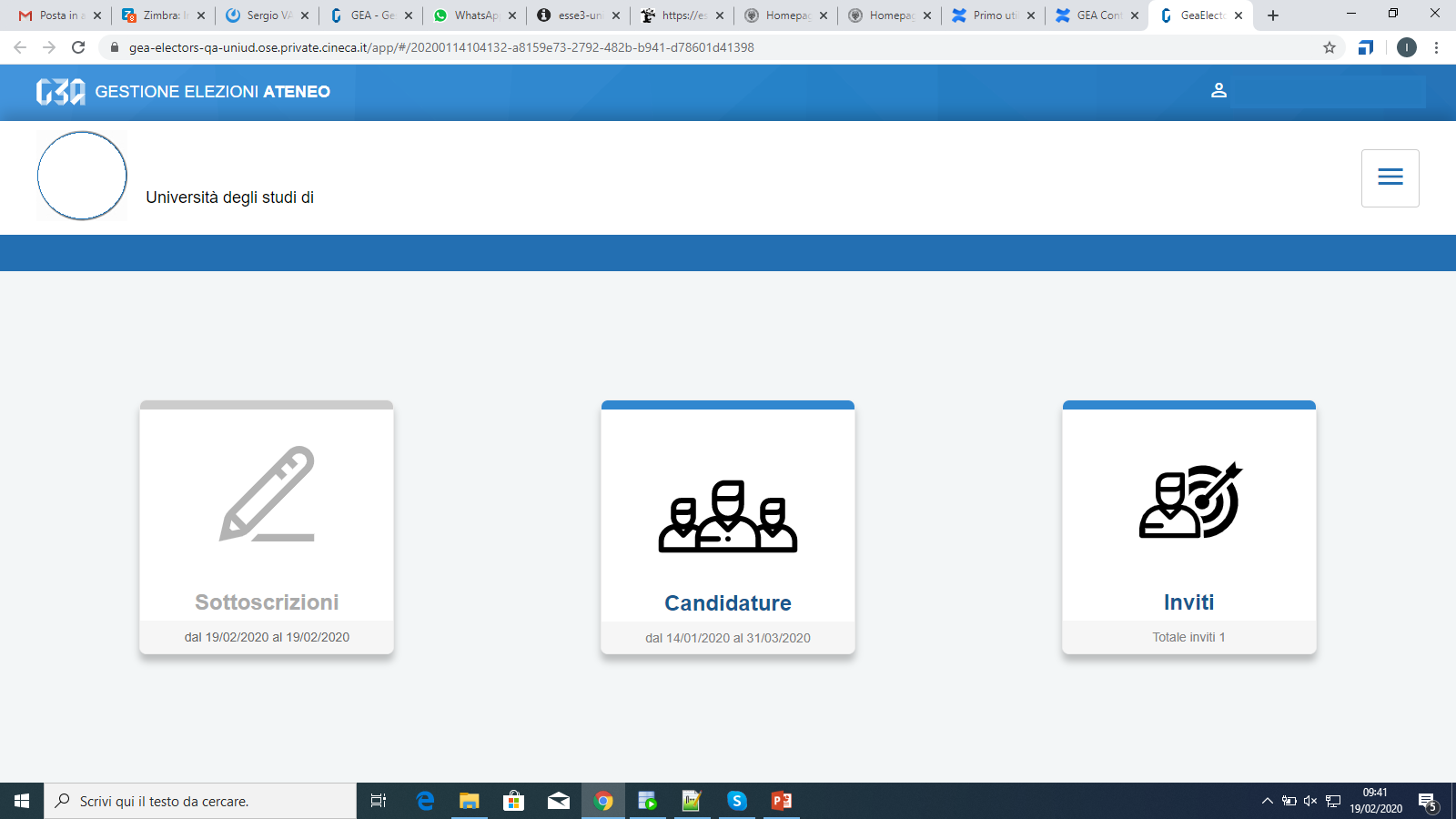 Select the Sottoscrizioni (Confirm selection) button
www.cineca.it
Selecting the list
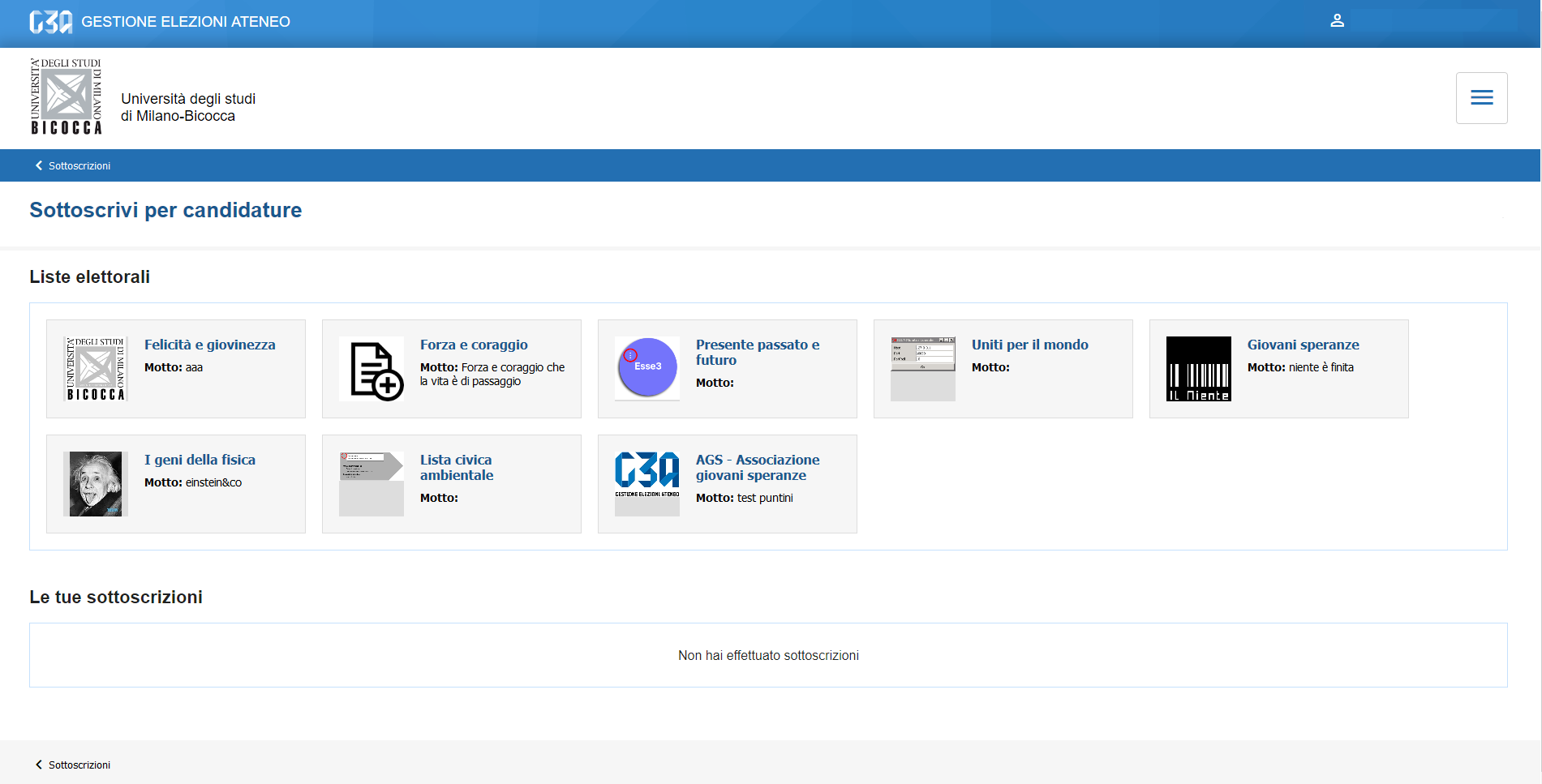 This section summarizes your choices. At the initial stage, such a list will be empty.
All the lists subsequently chosen will then be listed here.
www.cineca.it
Selecting the list
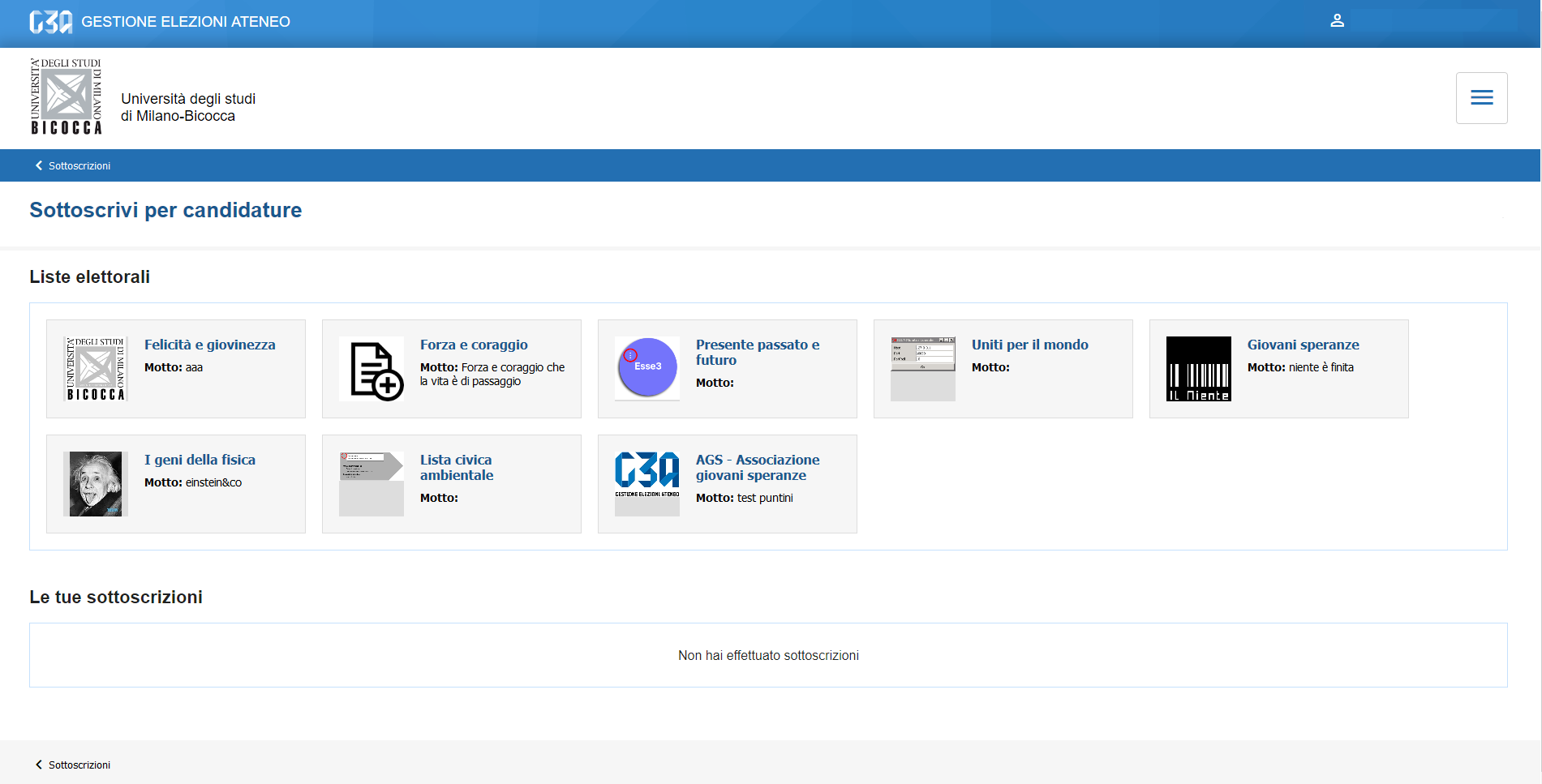 Indicate your preferred list
www.cineca.it
Selecting the list
By clicking on the 'info' button, you can view the details of the list: presenter and candidates
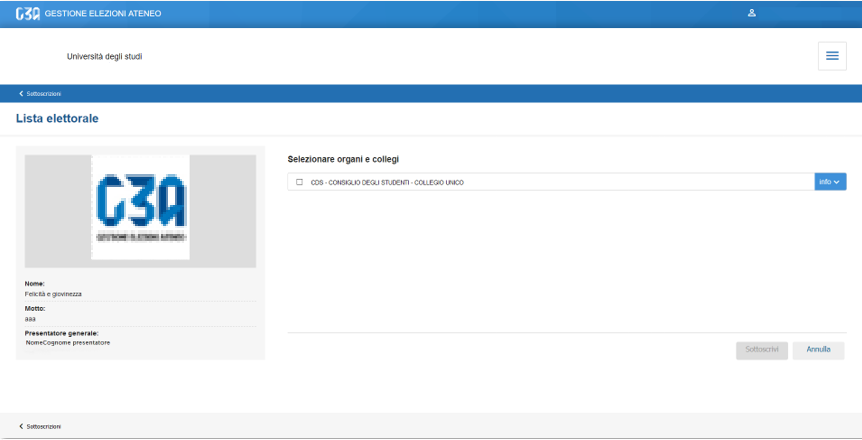 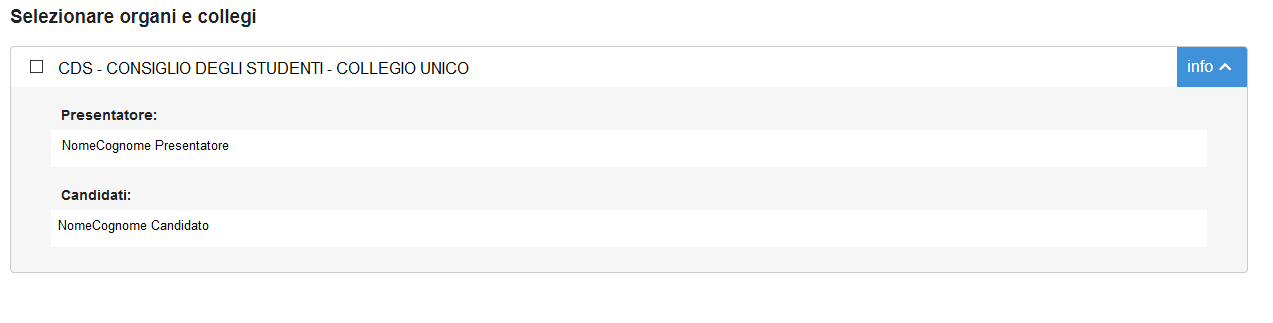 www.cineca.it
Selecting the list
If the list has been submitted for multiple bodies, all of these would be listed in this section.
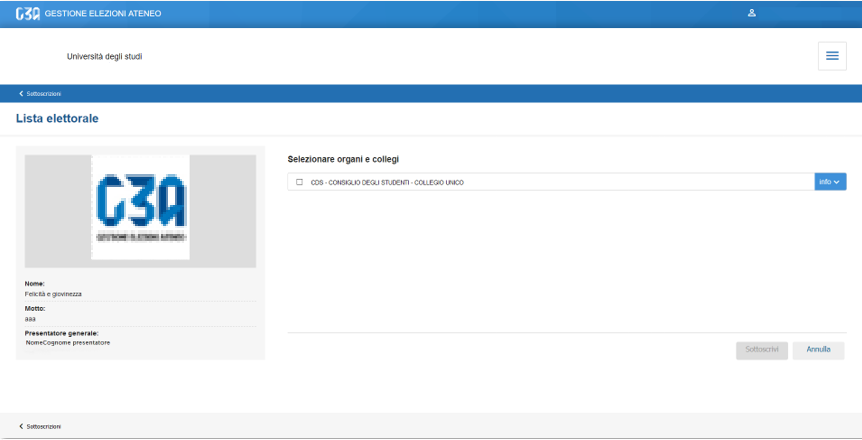 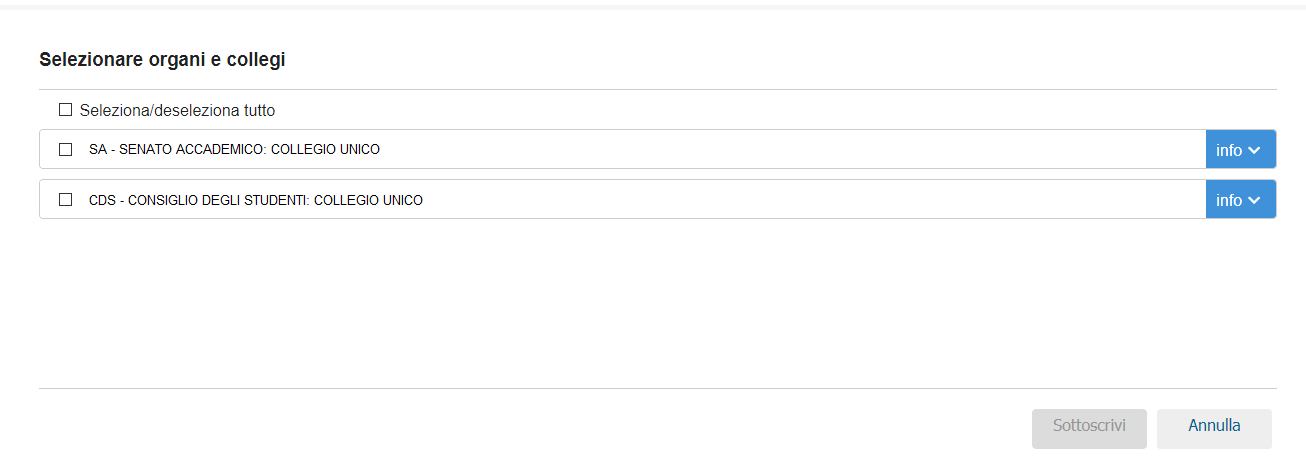 www.cineca.it
Selecting the list
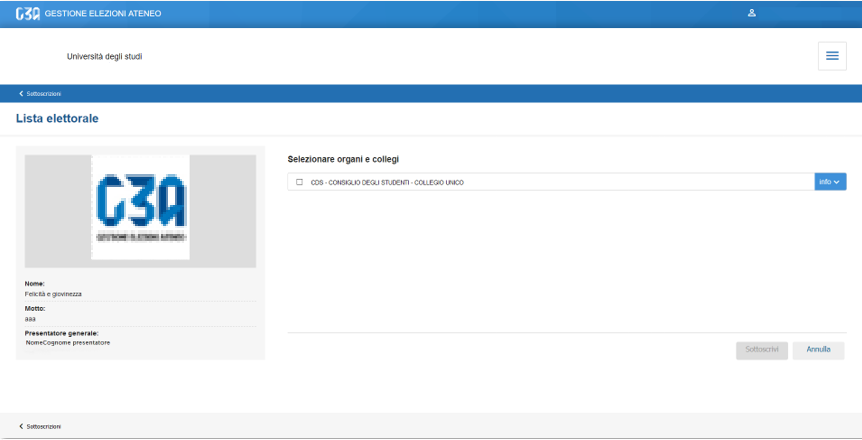 Select the preferred governing body
www.cineca.it
Selecting the list
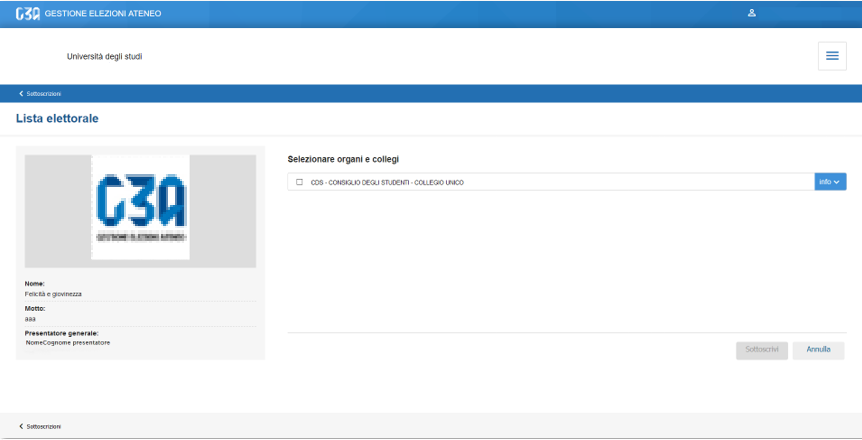 Click on the «Sottoscrivere» (Select) button
You are returned to the home page after confirming your selection
www.cineca.it
Selecting the list
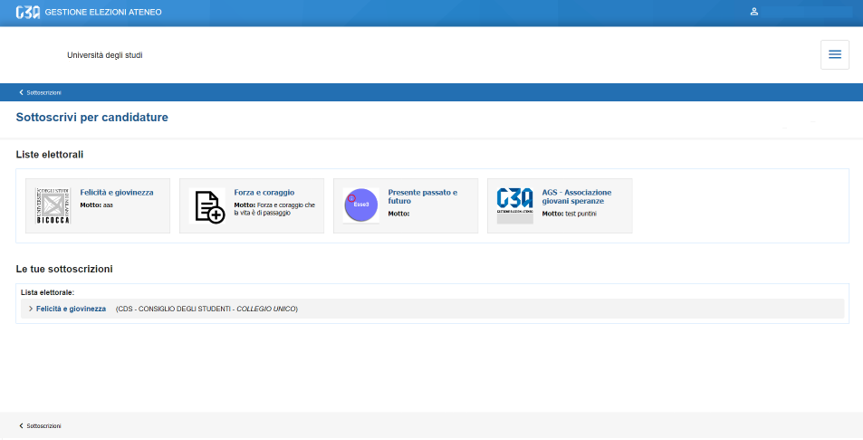 List of preferences
www.cineca.it